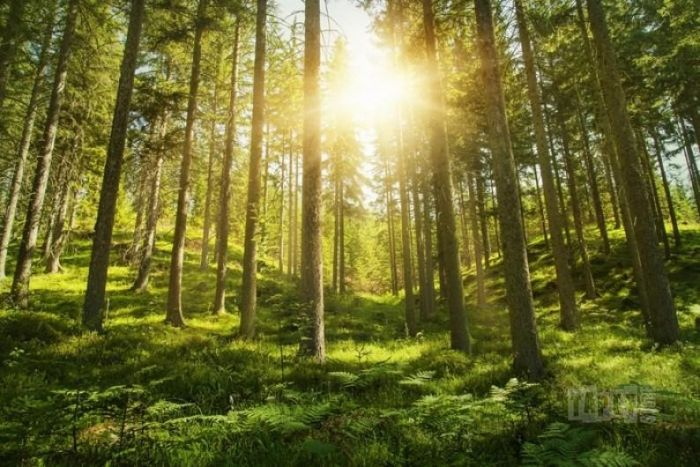 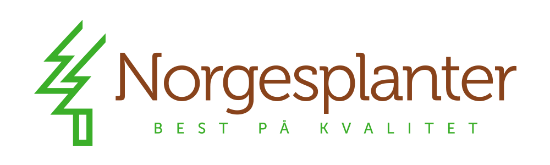 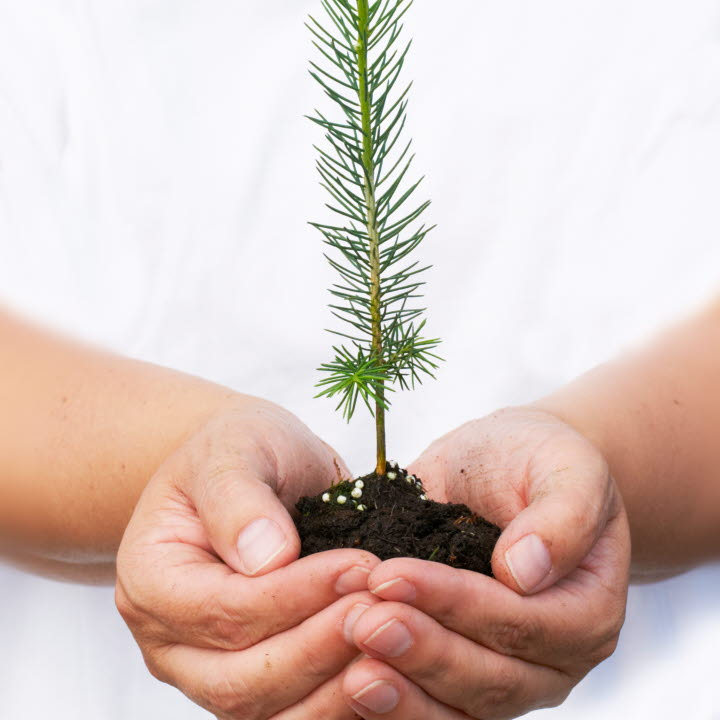 “Planteskuledrift – produkt, voks og moglegheiter.”
Beskrivelse av Norgesplanter AS
Aksjeselskap
Stiftet 01.01.2017
Eid av Skogselskapet i Buskerud og Telemark og Telemark Skogplanteskule AS med 50% hver
To avdelinger; Gvarv i Telemark og Hokksund i Buskerud
Fast ansatte 5 stk, sesong ansatte ca. 35 - 40 stk.


Produserer 10,0 millioner planter, voksa planter 2,0 millioner
Skal produsere 10 millioner (2020)
Målsetting på 15 millioner (2023-26)
Omsetning ca. 20 millioner kr.
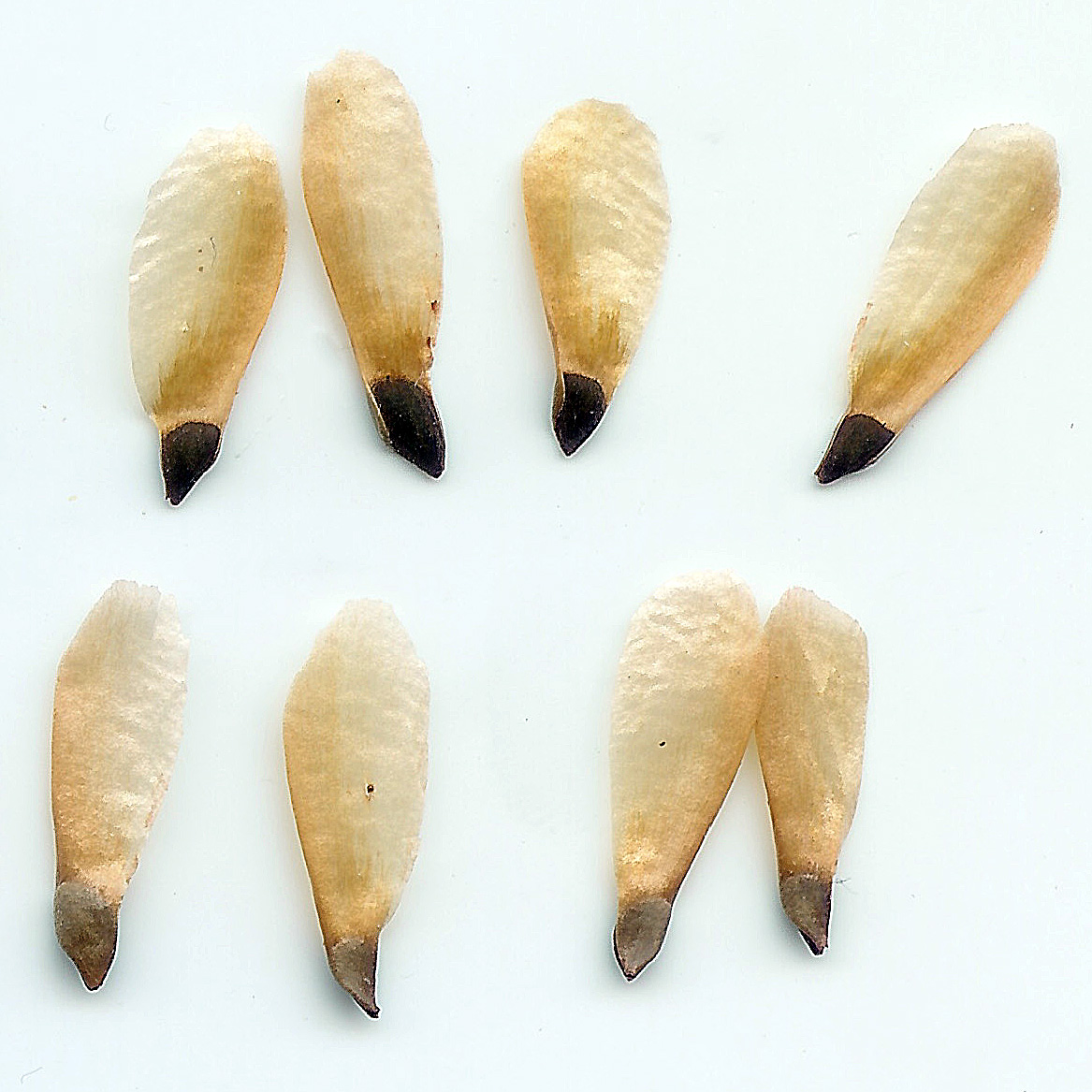 Steg 1
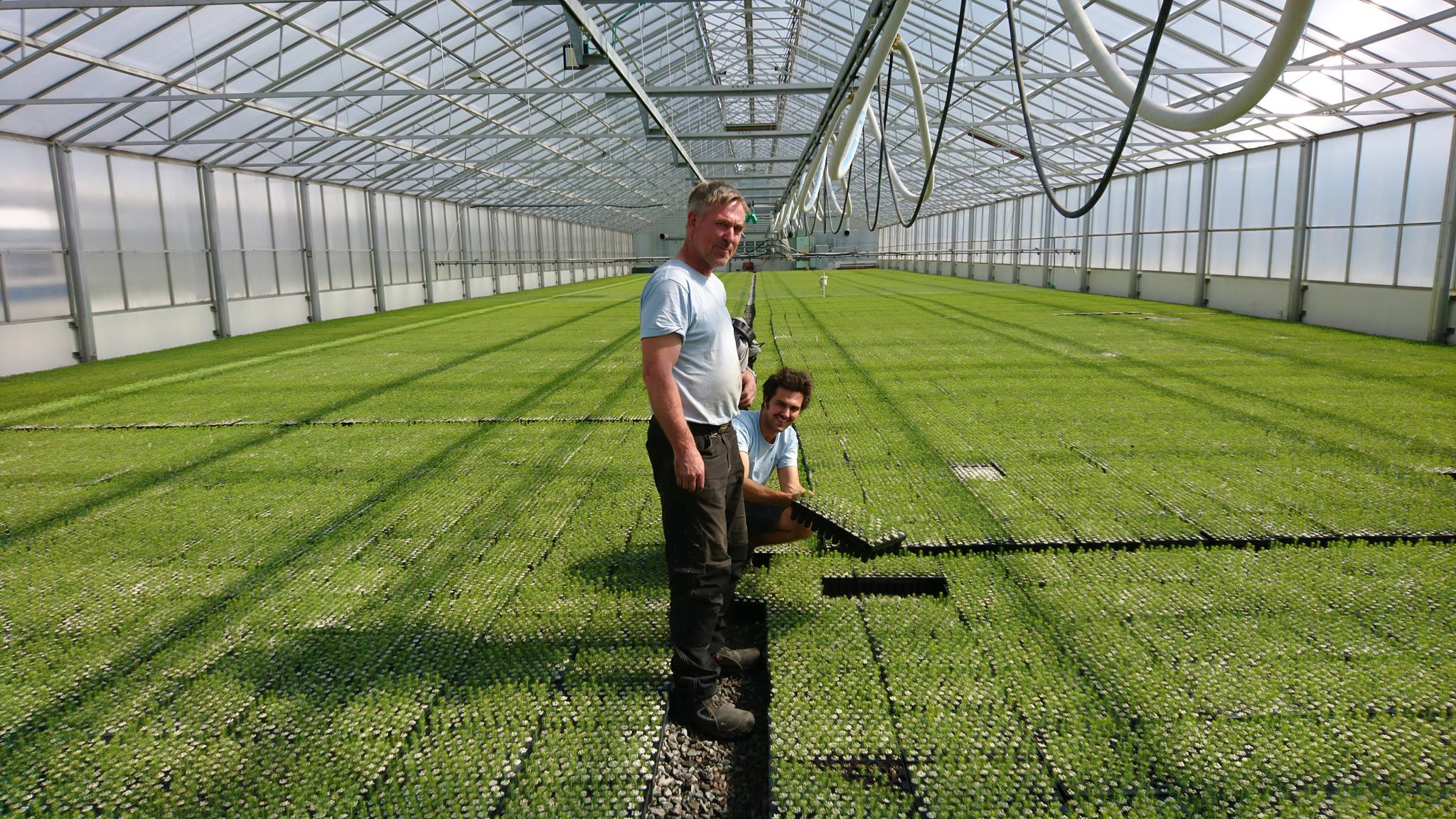 Steg 2
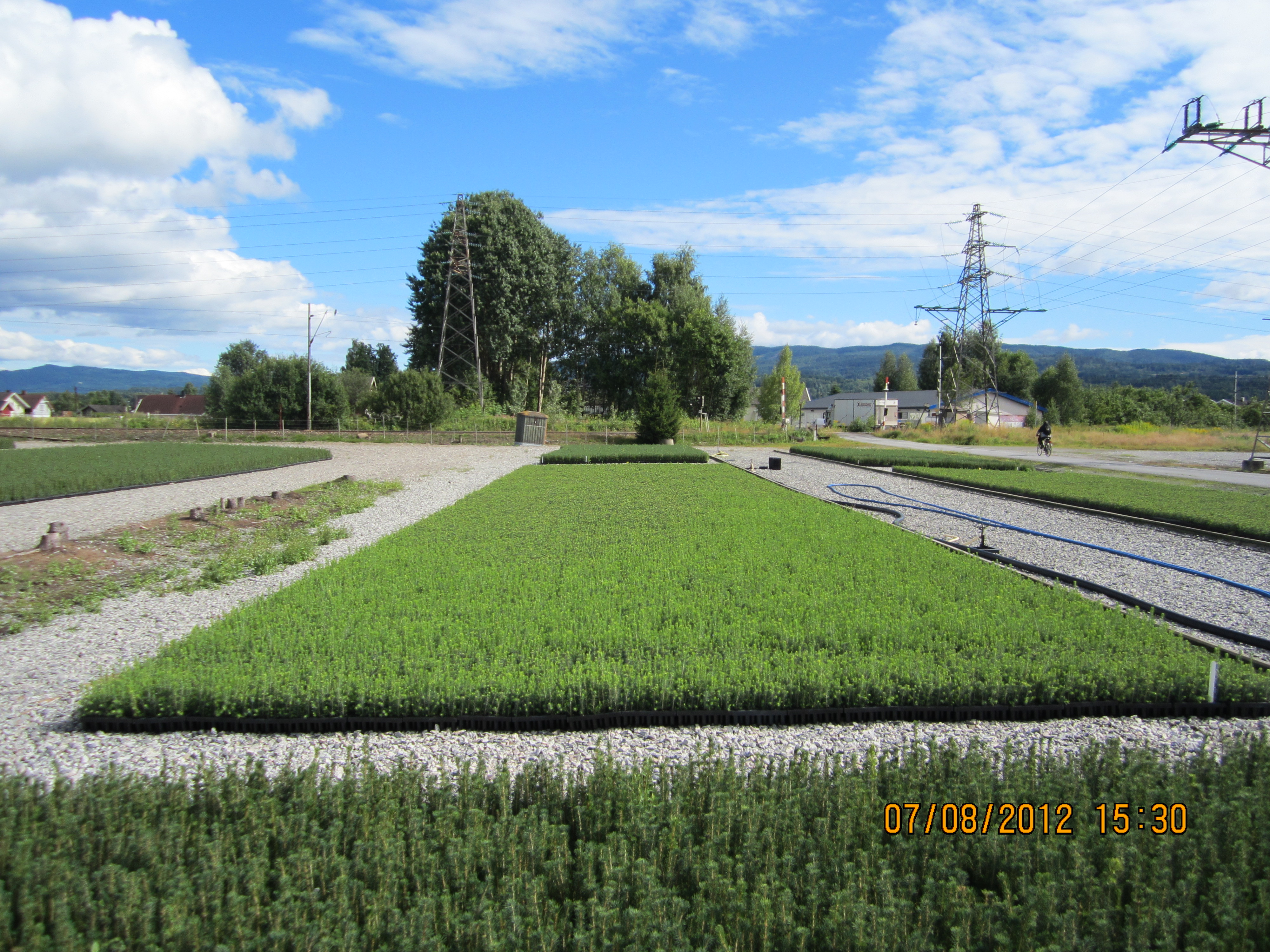 Steg 3
Steg 4
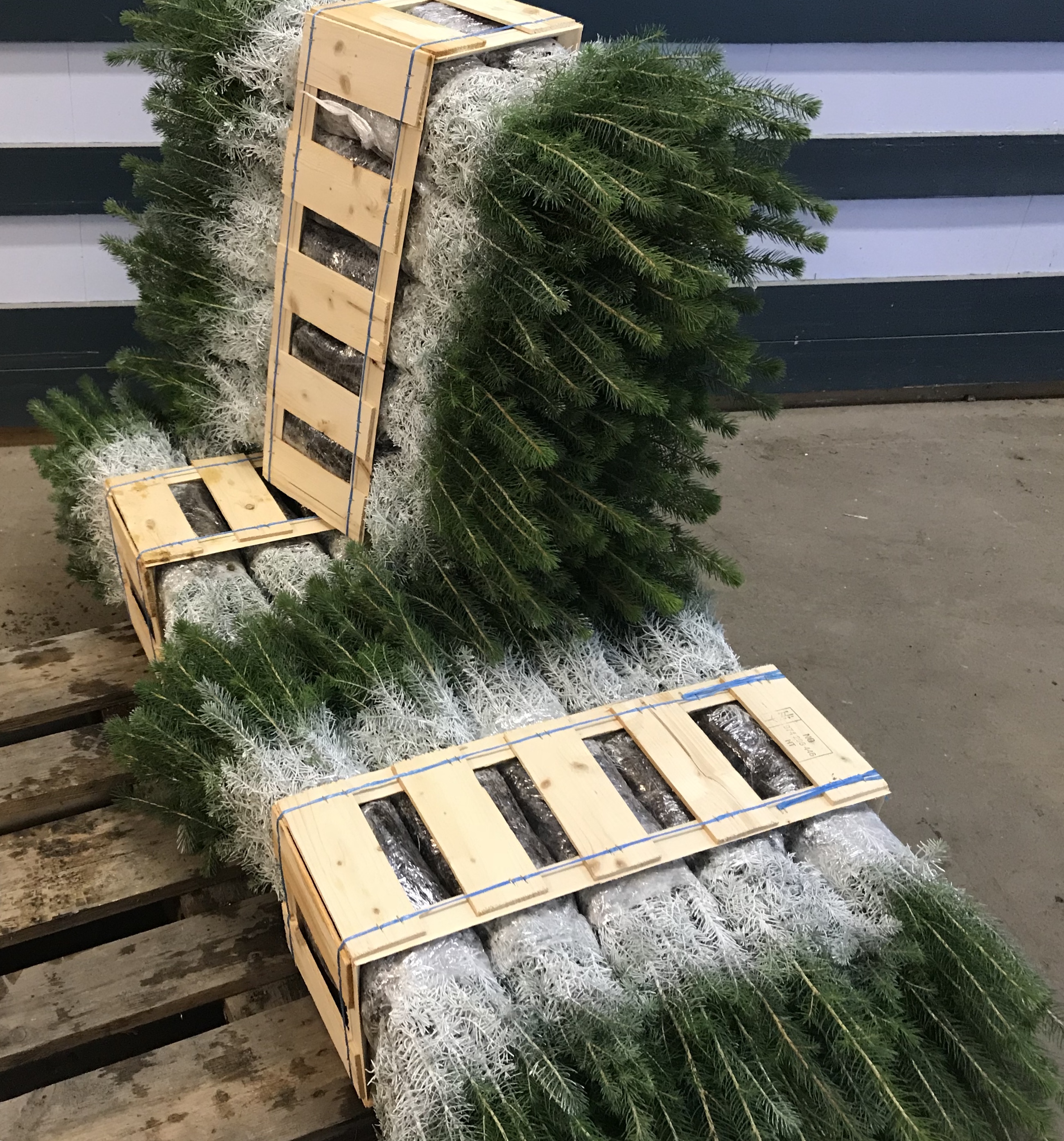 Steg 5
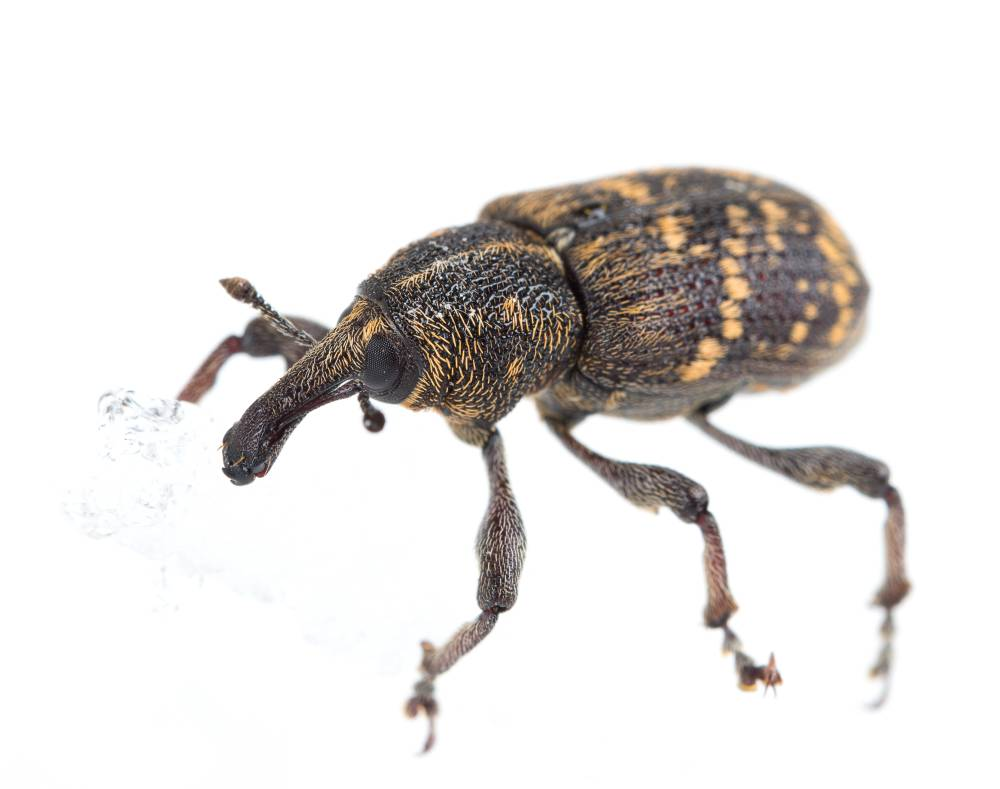 Sortering, voksing og pakking av planteneRengjøring av pottebrett
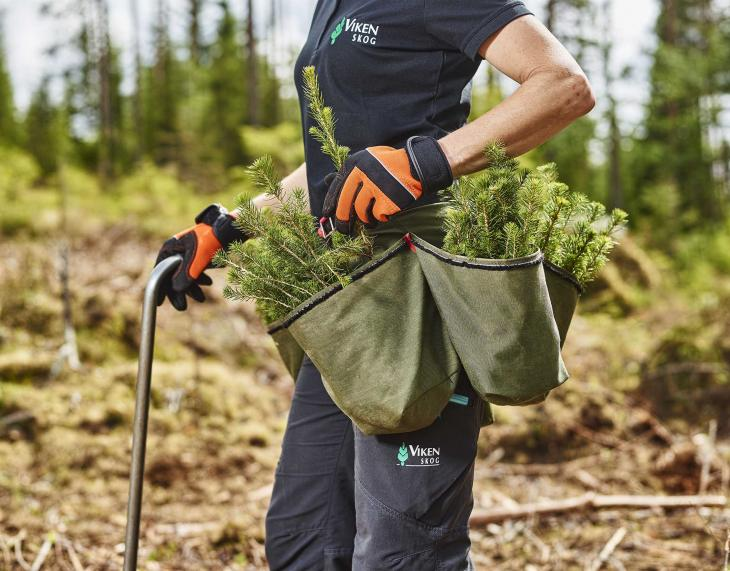 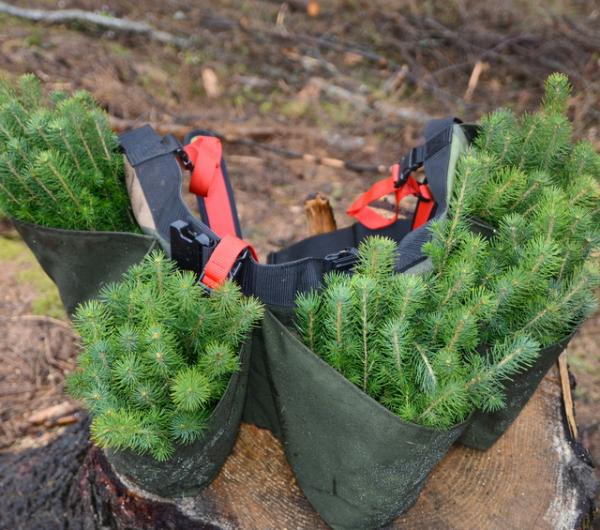 Steg 6
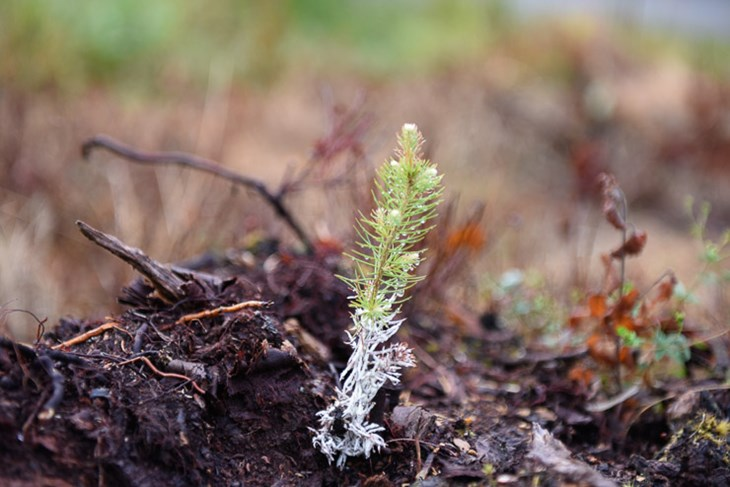 Tiltak mot snutebiller
Tiltak
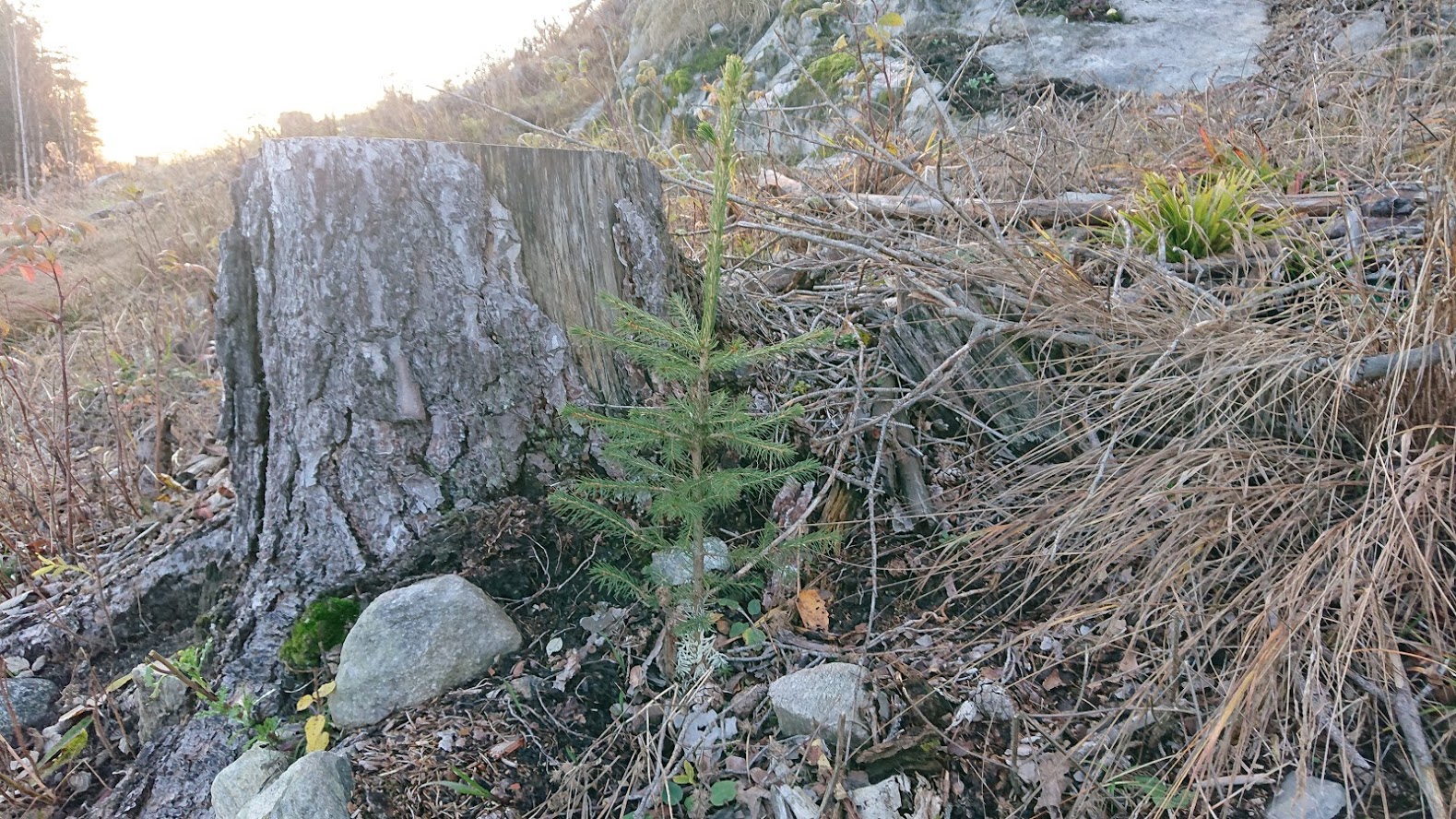 Tiltak
Markberedning

Hogstføring

Skjermstilling

Annen vegetasjon; spiselig

Vent med planting
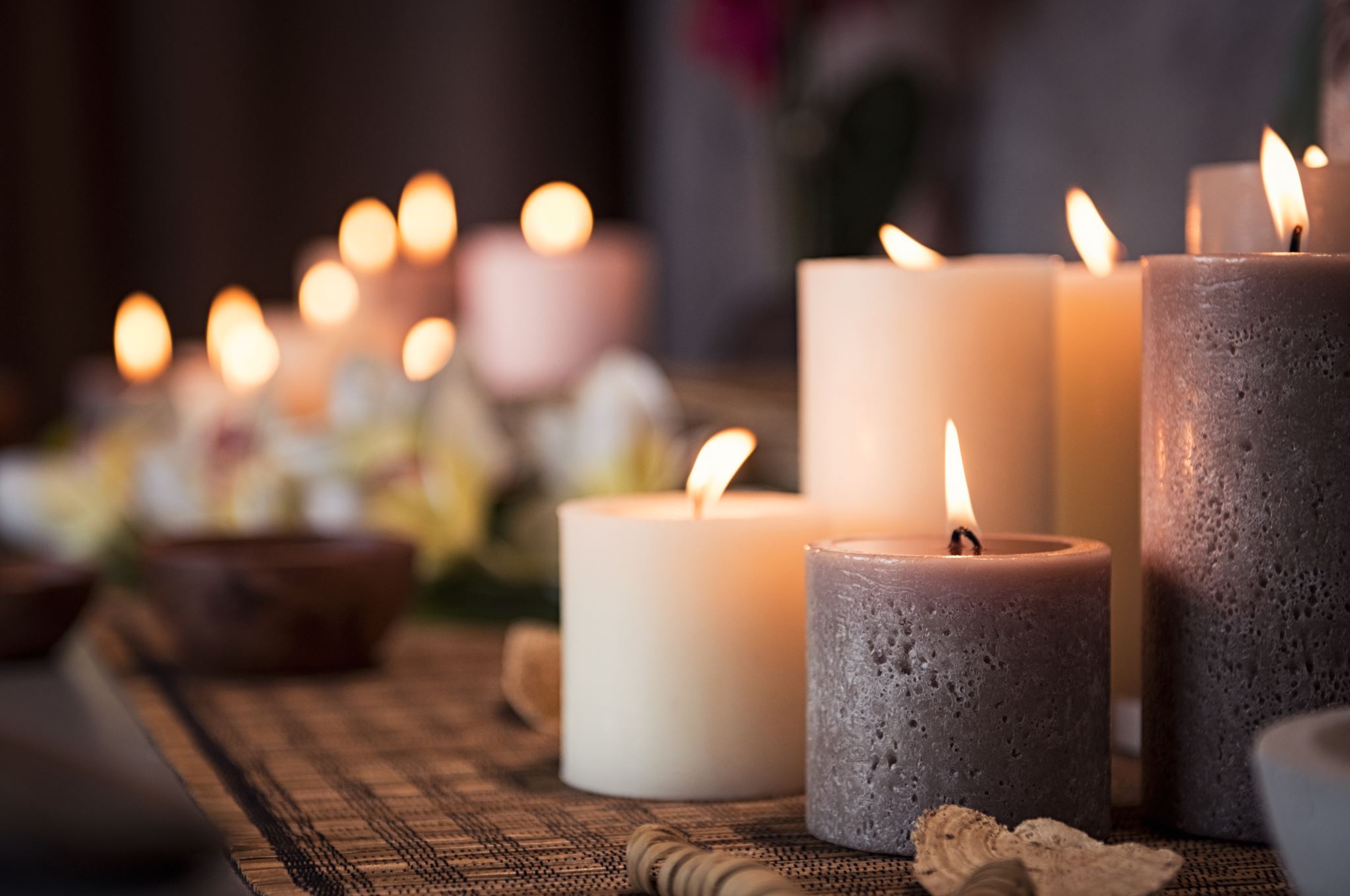 Voks og muligheter (lyse ideer)
Lage 3 årige planter
Voks nede og kjemikalier over
Riktig og kvalitets produksjon av planter
Nedkjøling
Elastisk voks
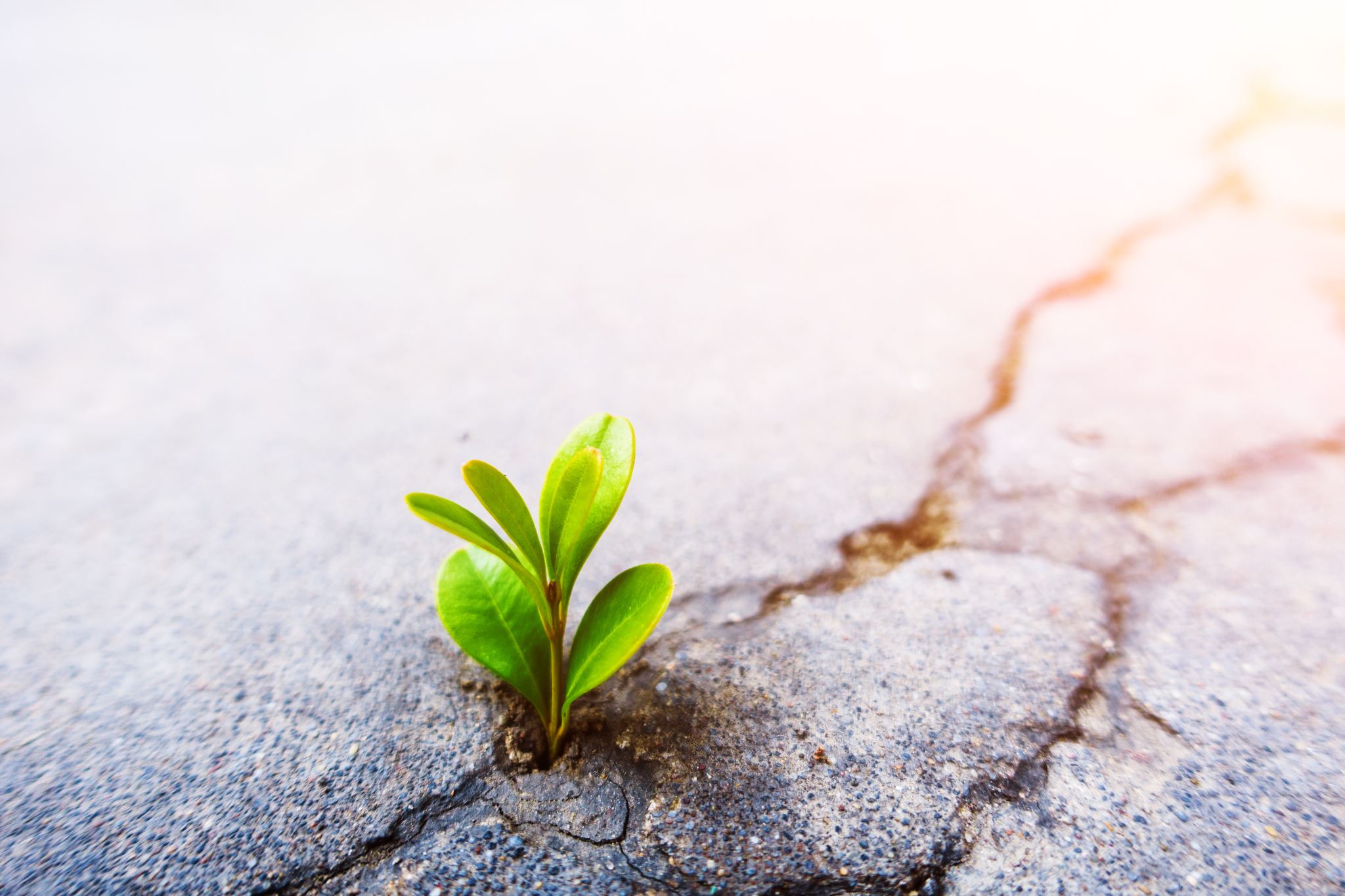 «Plantekostnaden er av underordnet betydning om vi slipper suppleringsplanting»
1kr, 2 kr, 3 kr, 4kr, 5kr Ikke 10 kr
M 95 2 år: 2,90kr
Med voks: 3,70kr

En vekstsesong ekstra = + 1kr = 3,90kr
3 årig plante med voks og kjemi = +1+0,4 = 5,30kr
Prisliste 2022 - Gran, furu og contorta
Prisliste Svenska Skogsplantor
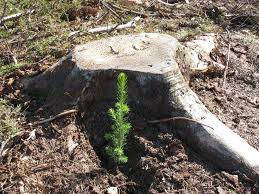 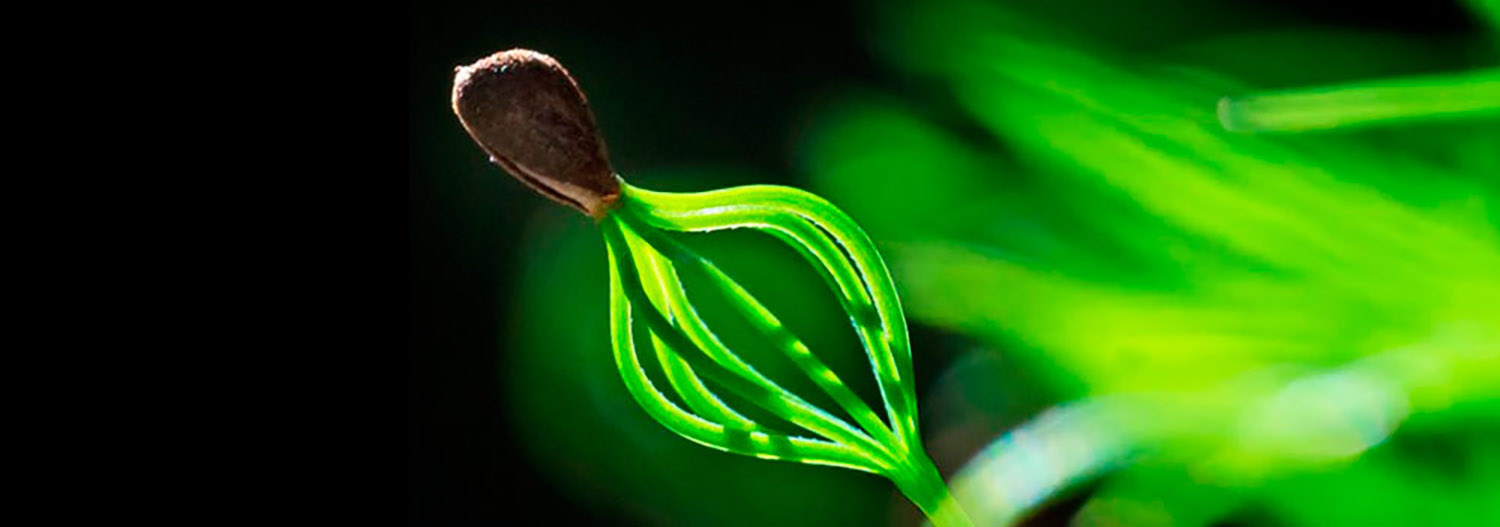 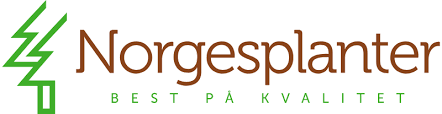